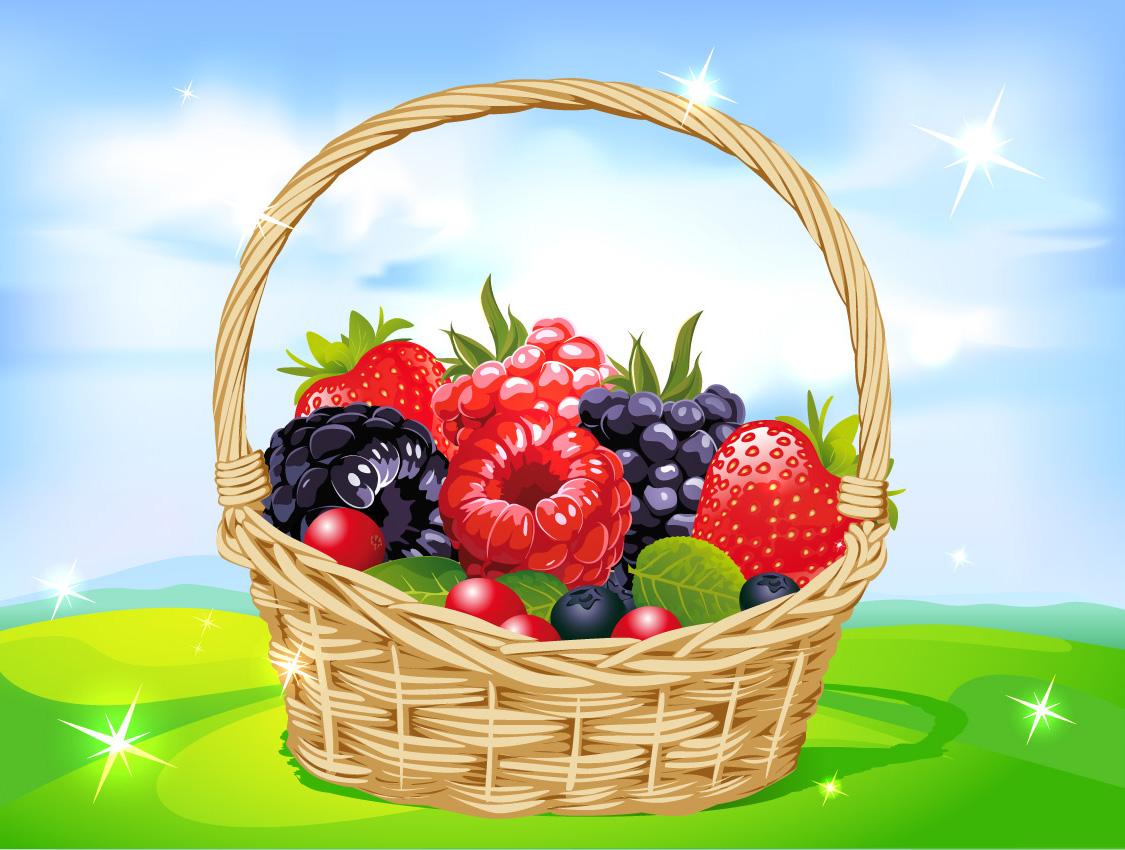 Интерактивная игра «Собери ягоды»
Собери ягоды в корзинку
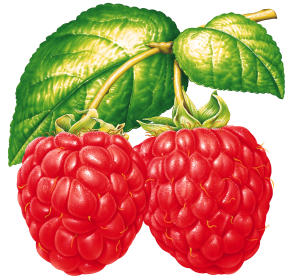 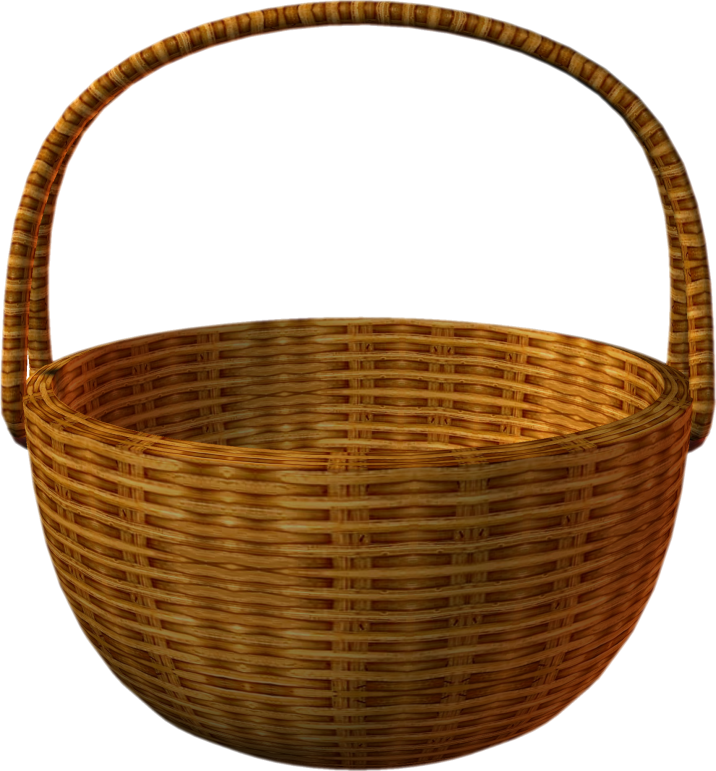 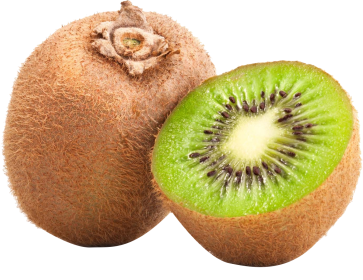 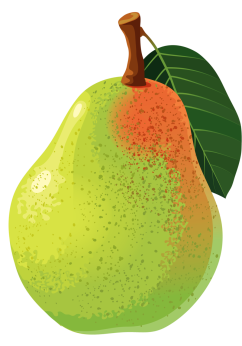 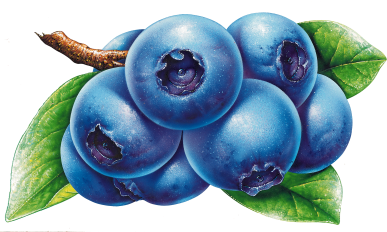 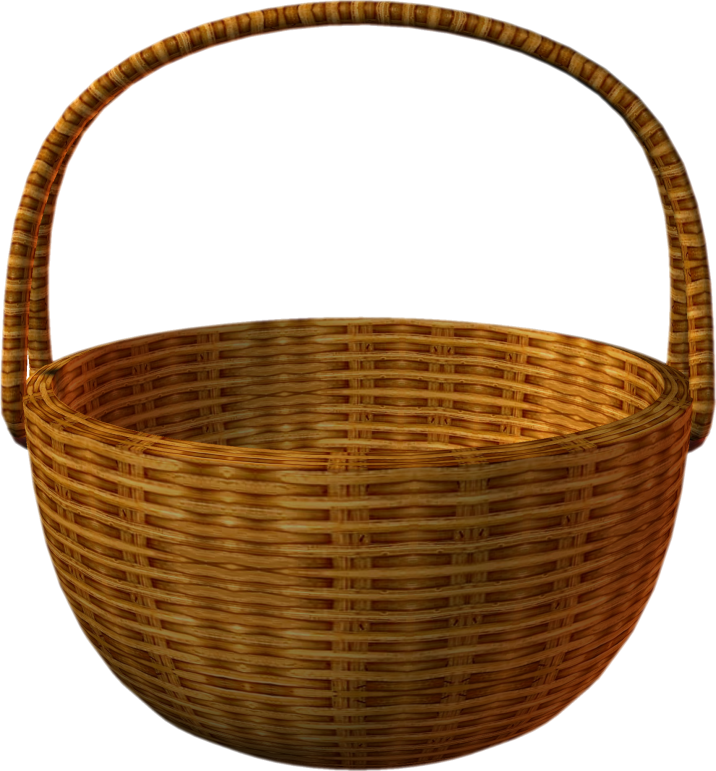 ягоды
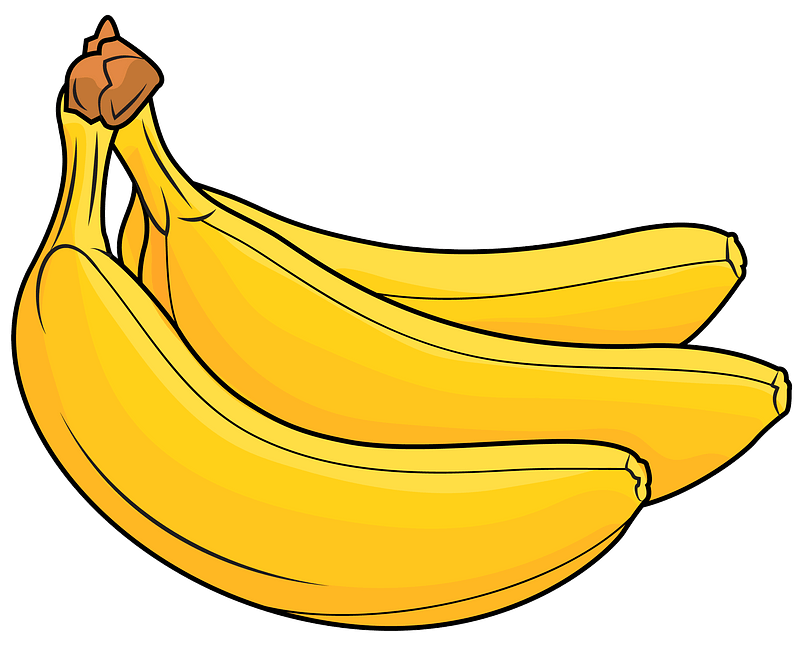 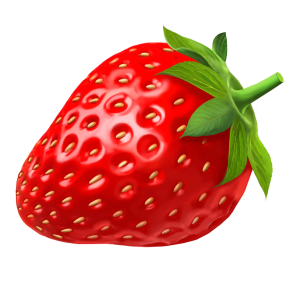 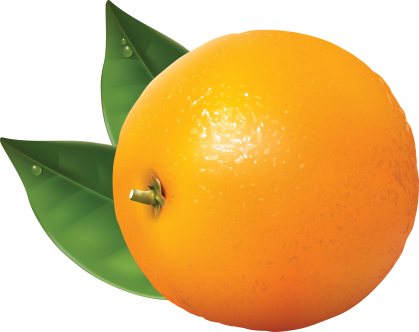 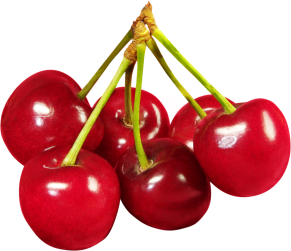 Молодец! Все правильно!
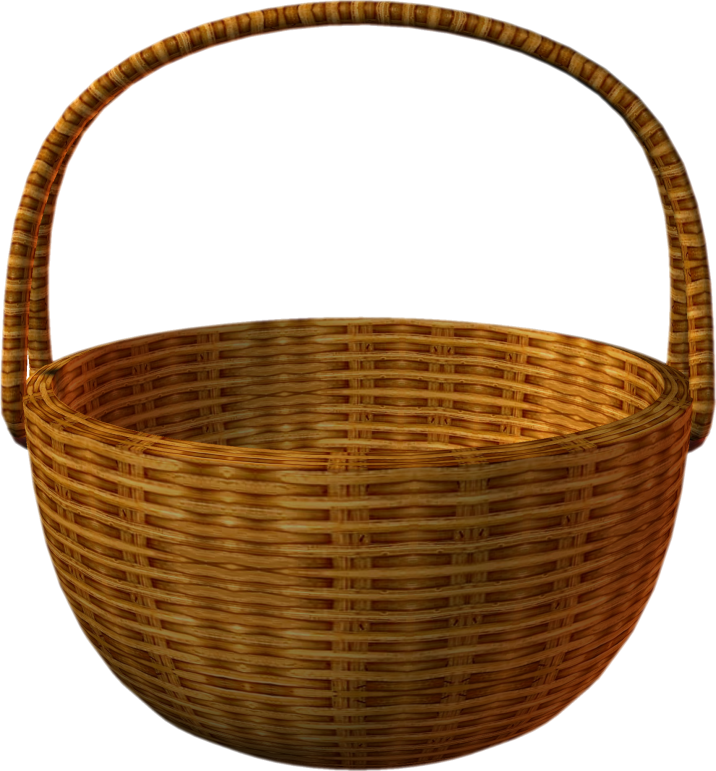 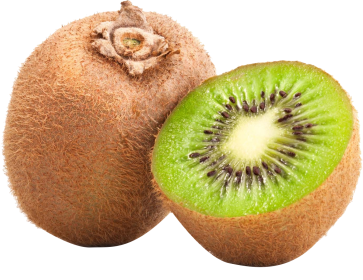 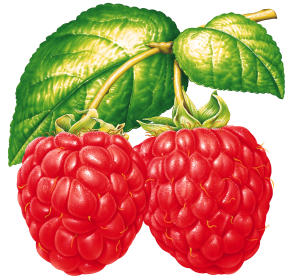 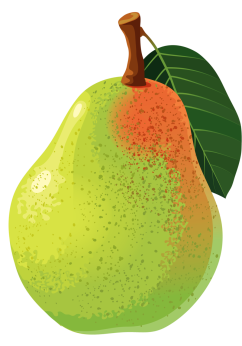 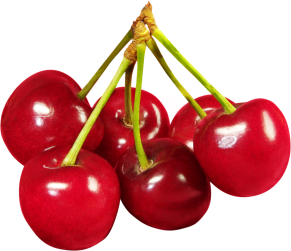 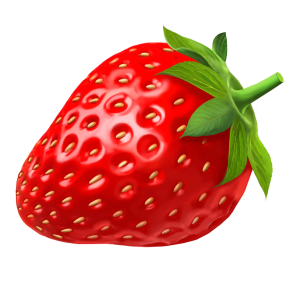 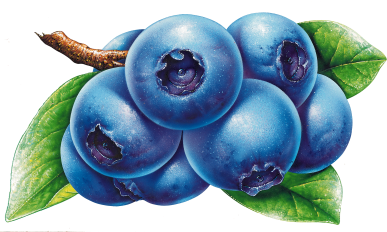 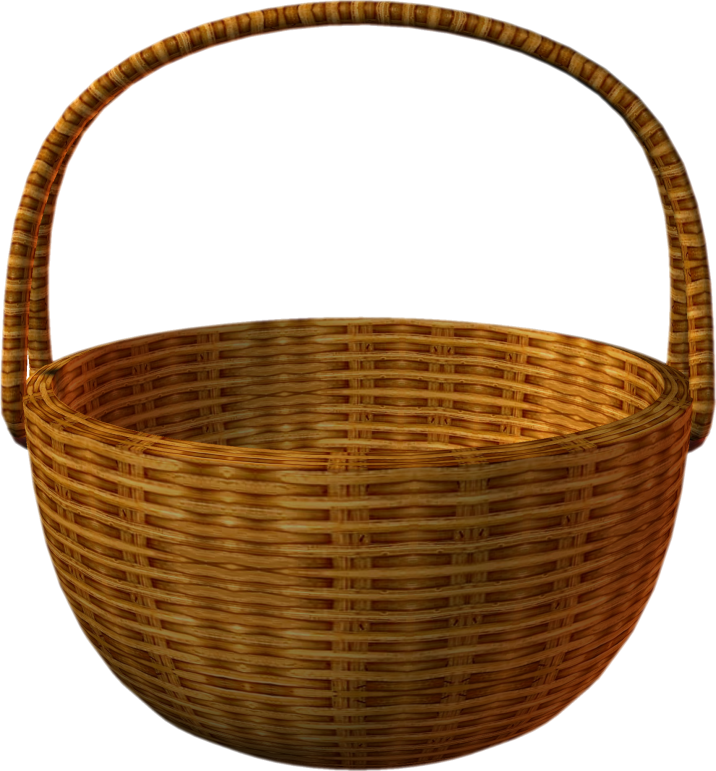 ягоды
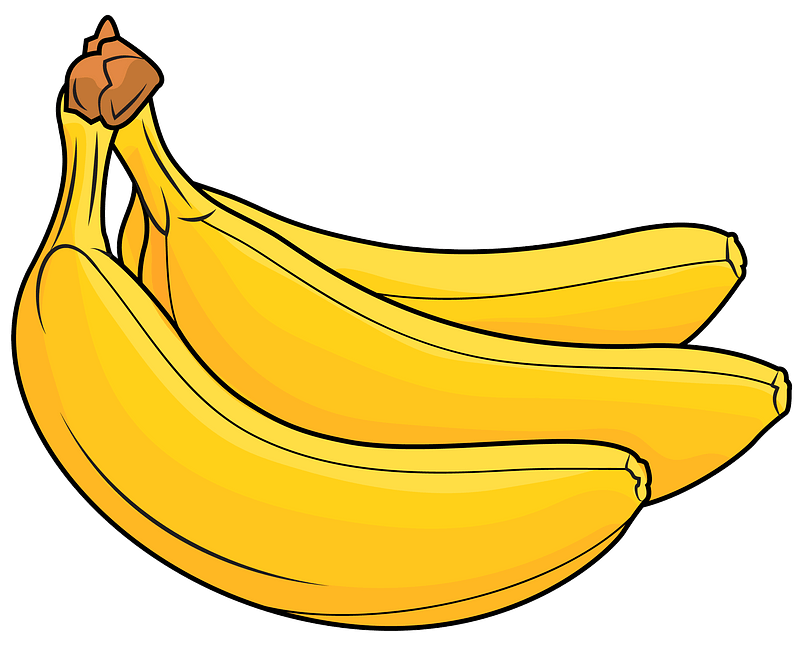 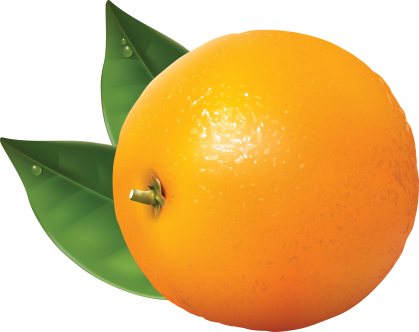